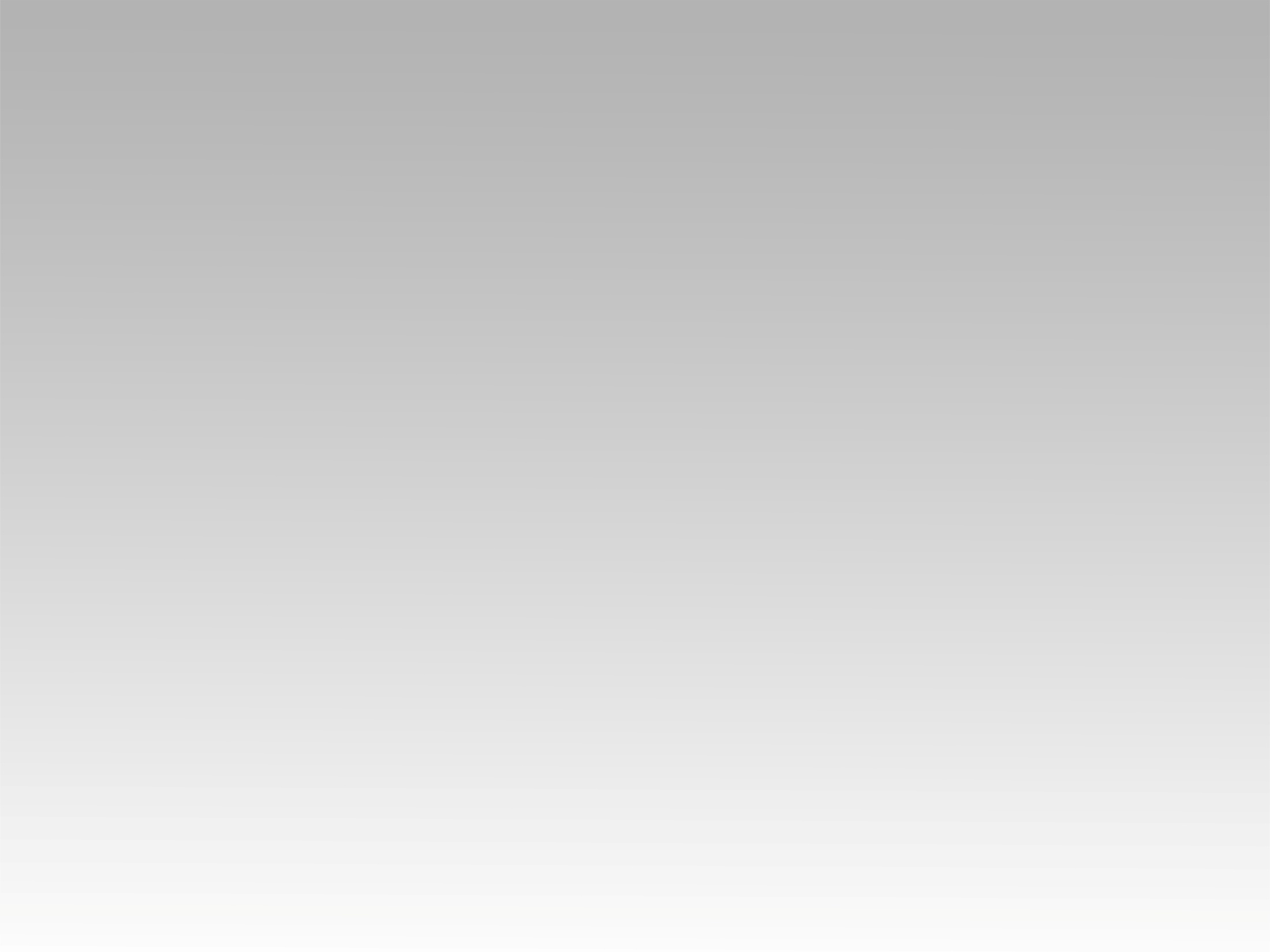 تـرنيــمة
فَمِي يُحَدِّثُ بِحُبِّكَ
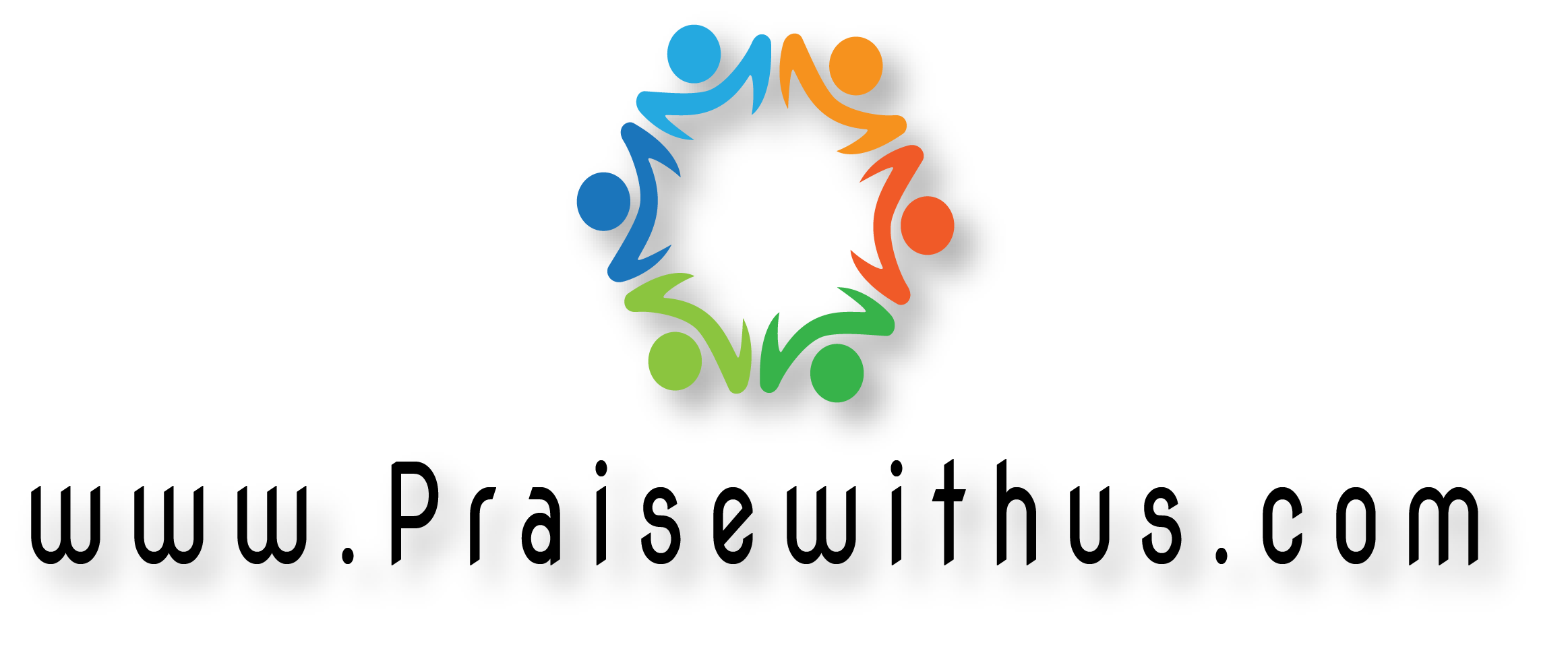 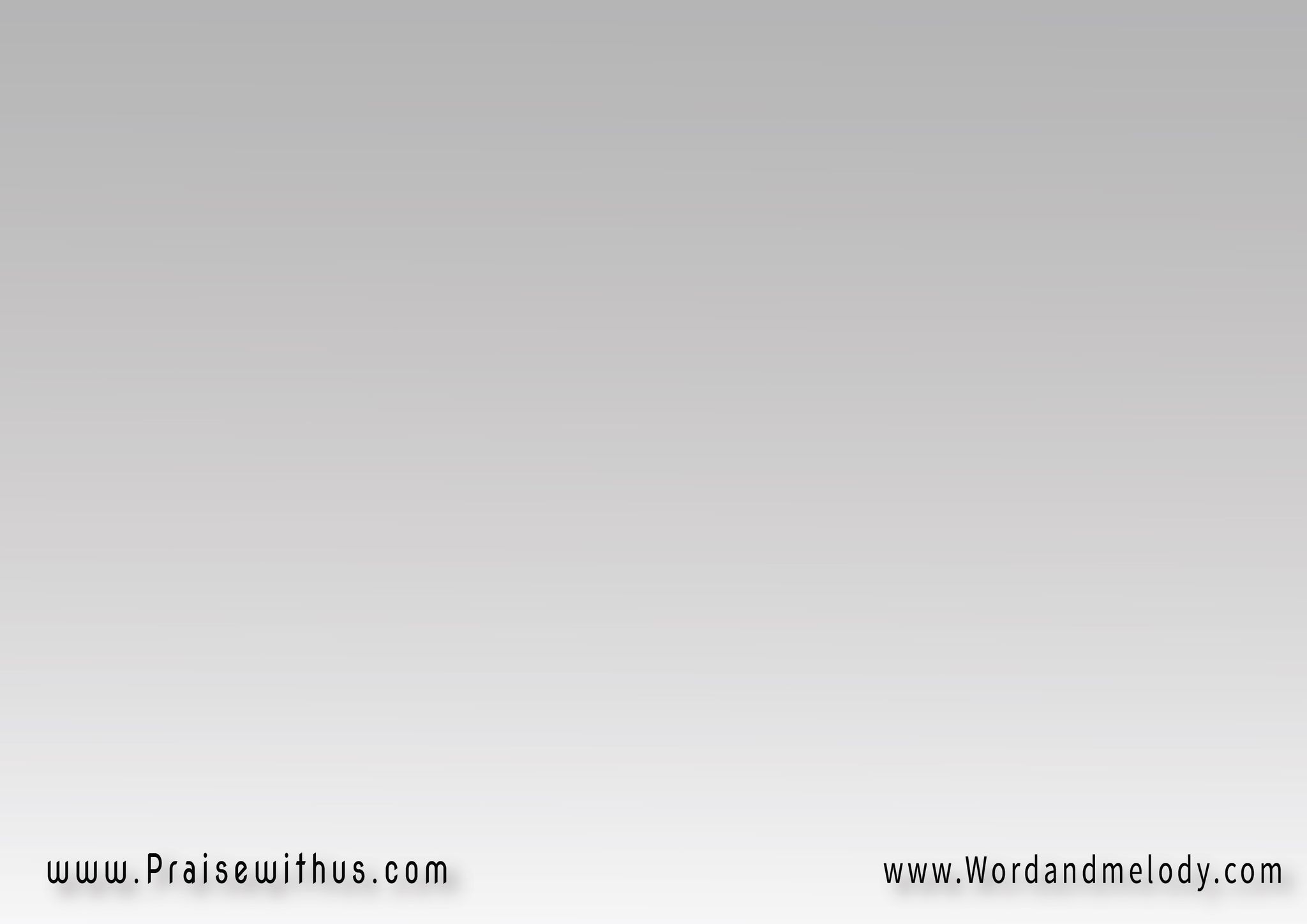 1- 
فَمِي يُحَدِّثُ   بِحُبِّكَ   اليَــوْمَ كُلَّهُ   بِمَجدِكَلِسَانــي يَلهَجُ   بِحَمْدِكَ   أفرَحُ افرَحُ دَوْمَاً بِكَ
fami yohaddetho be hobbekaalyawma kollaho be majdekalesani yalhajo be hamdekaafraho afraho dawman beka


My mouth utters Your love, Your glory and 
Thanks all day. I rejoice in You.
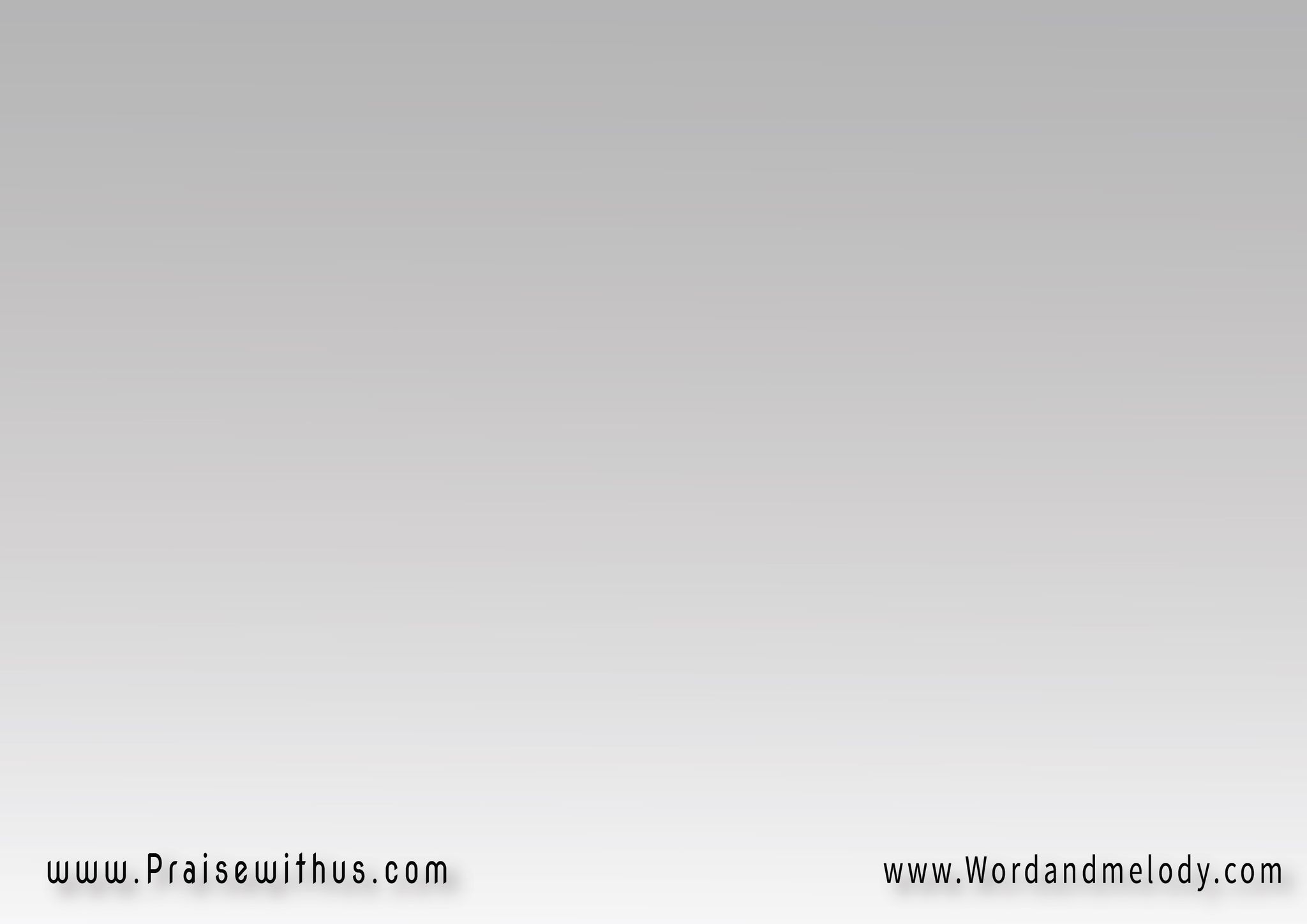 القرار:هَللويا لِلرَّبِّ الإلَه   هَللويا فَدَانا بِدِمَاههَللويا  مَحَا صَكَّنا   (صَـــارَ بِرَّنَــا)2
halleluia llerrabbi elelah halleluia fadana be demahhalleluia maha Sakkana  (Sara berrana)2



Hallelujah to God Who redeemed us with His blood, paid our bill and became our righteousness.
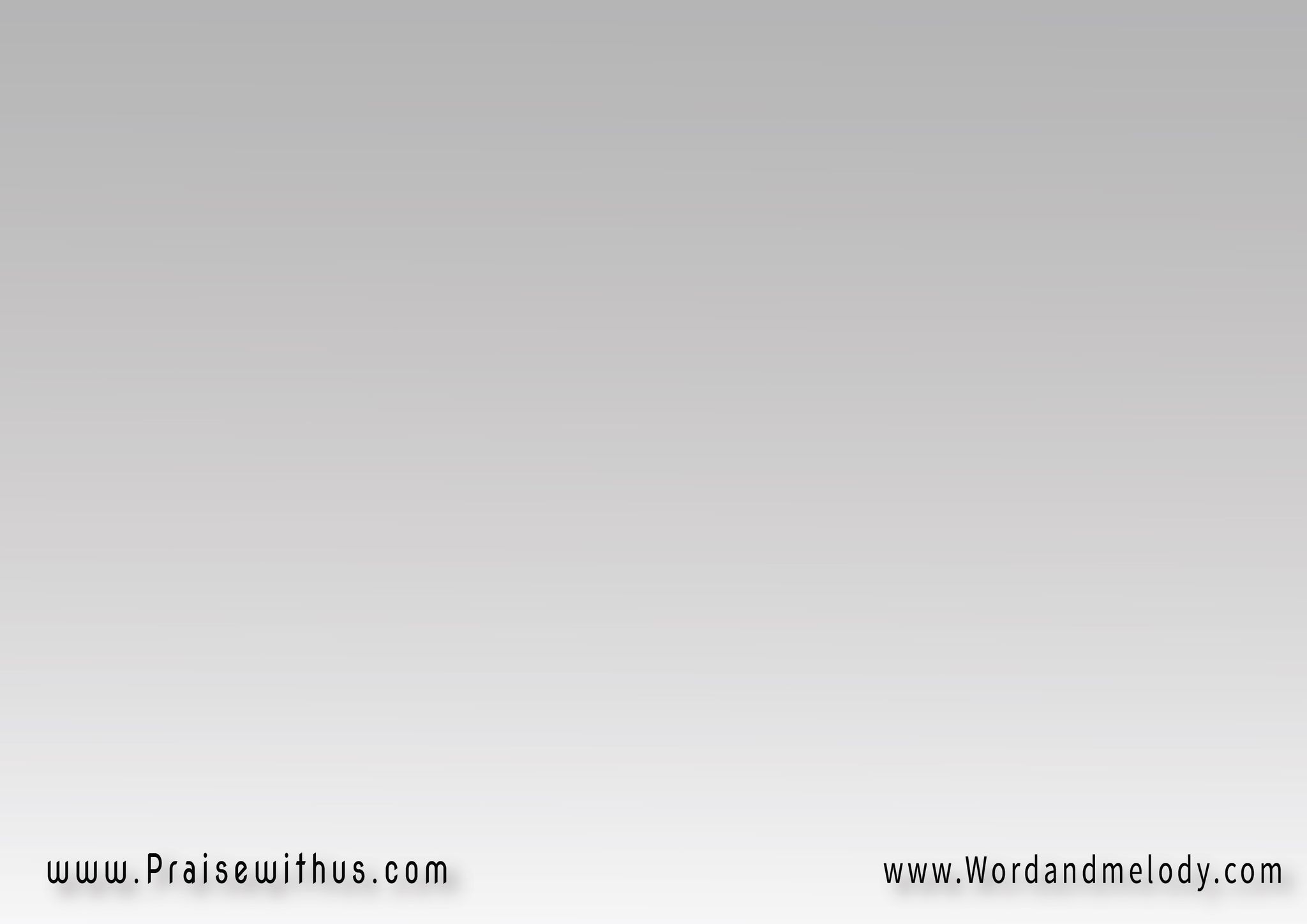 2- 
كم يَحلو لي أن أرفَعَ اِسمَكَ أنتَ فادِيَّ ما أعظَم حُبَّكَأشدُو أُغَنِّي لِشَخصِكَ  أفرَحُ افرَحُ دَوْمَاً بِكَ
kam yahlo li an arfaa esmakaanta fadia ma aazam hobbakaashdo oghanni le shakhSekaafraho afraho dawman beka

I enjoy lifting up Your name. You are my loving redeemer. I sing and rejoice in You.
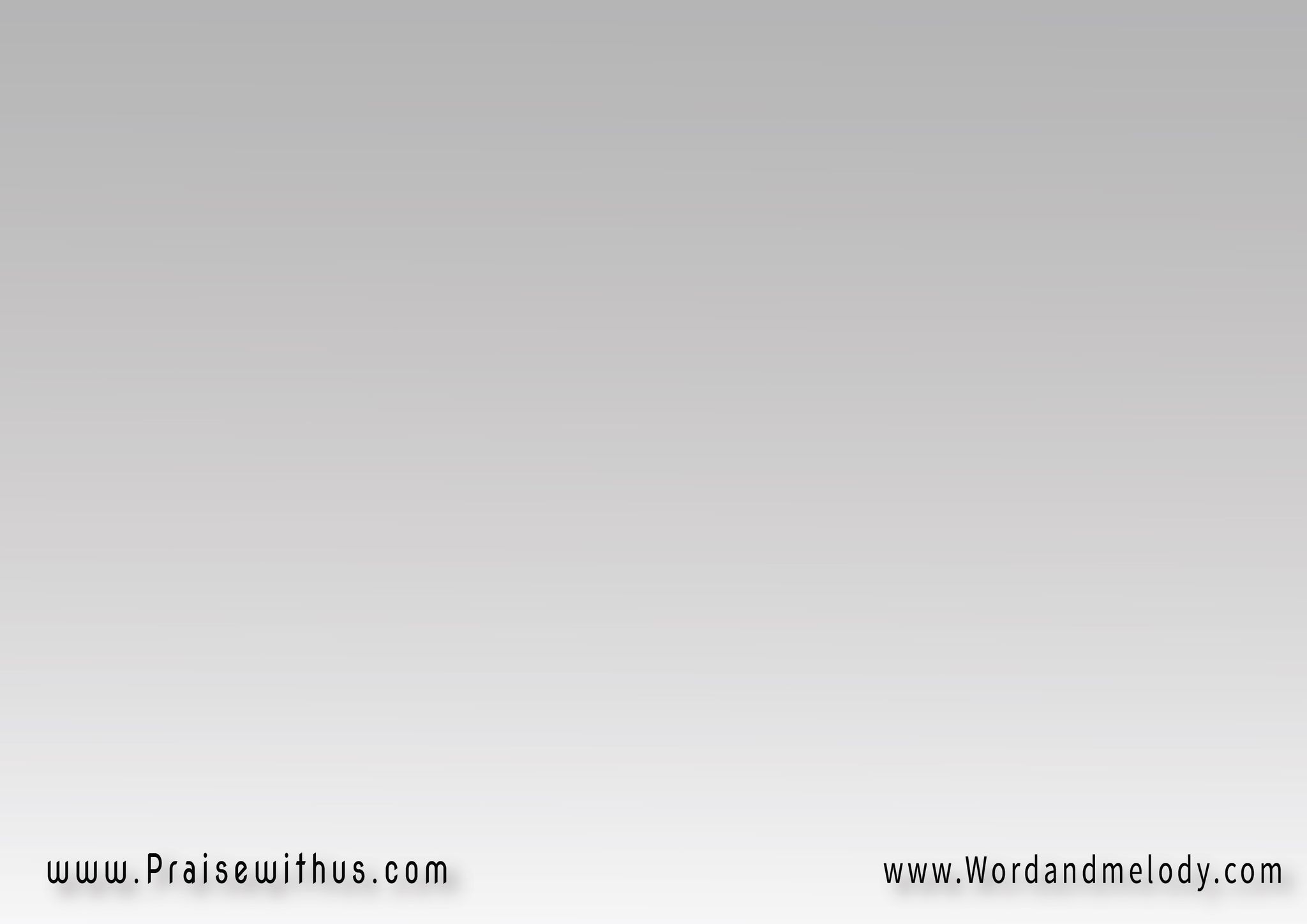 القرار:هَللويا لِلرَّبِّ الإلَه   هَللويا فَدَانا بِدِمَاههَللويا  مَحَا صَكَّنا   (صَـــارَ بِرَّنَــا)2
halleluia llerrabbi elelah halleluia fadana be demahhalleluia maha Sakkana  (Sara berrana)2



Hallelujah to God Who redeemed us with His blood, paid our bill and became our righteousness.
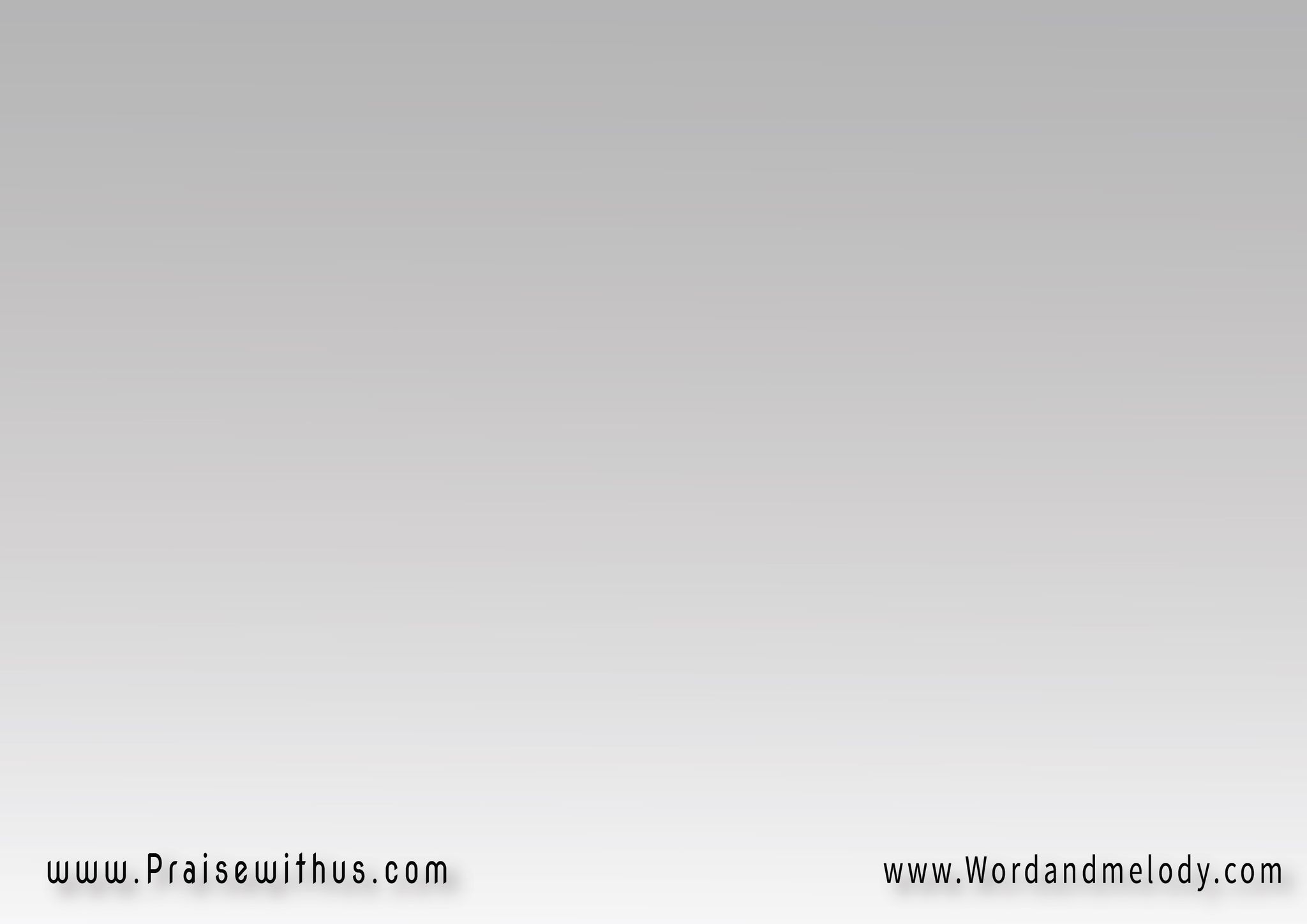 -3 
هَيَّا لِنَرفَعُ لَهُ التَّسبيحْ هَيَّا نُعَلِّي رَأسَنا المَسيحْنُقَدِّمُ لَهُ كُلَّ المَدِيحْ نفرَحُ نفرَحُ دَوْمَاً بِهِ
hayya le narfaao laho elttasbeehhayya noaalli raasana elmaseehnoqaddemo laho kolla elmadeehnafraho nafraho dawman behi

Let’s lift up praises and magnify The Christ; our chief, praising and rejoicing in Him.
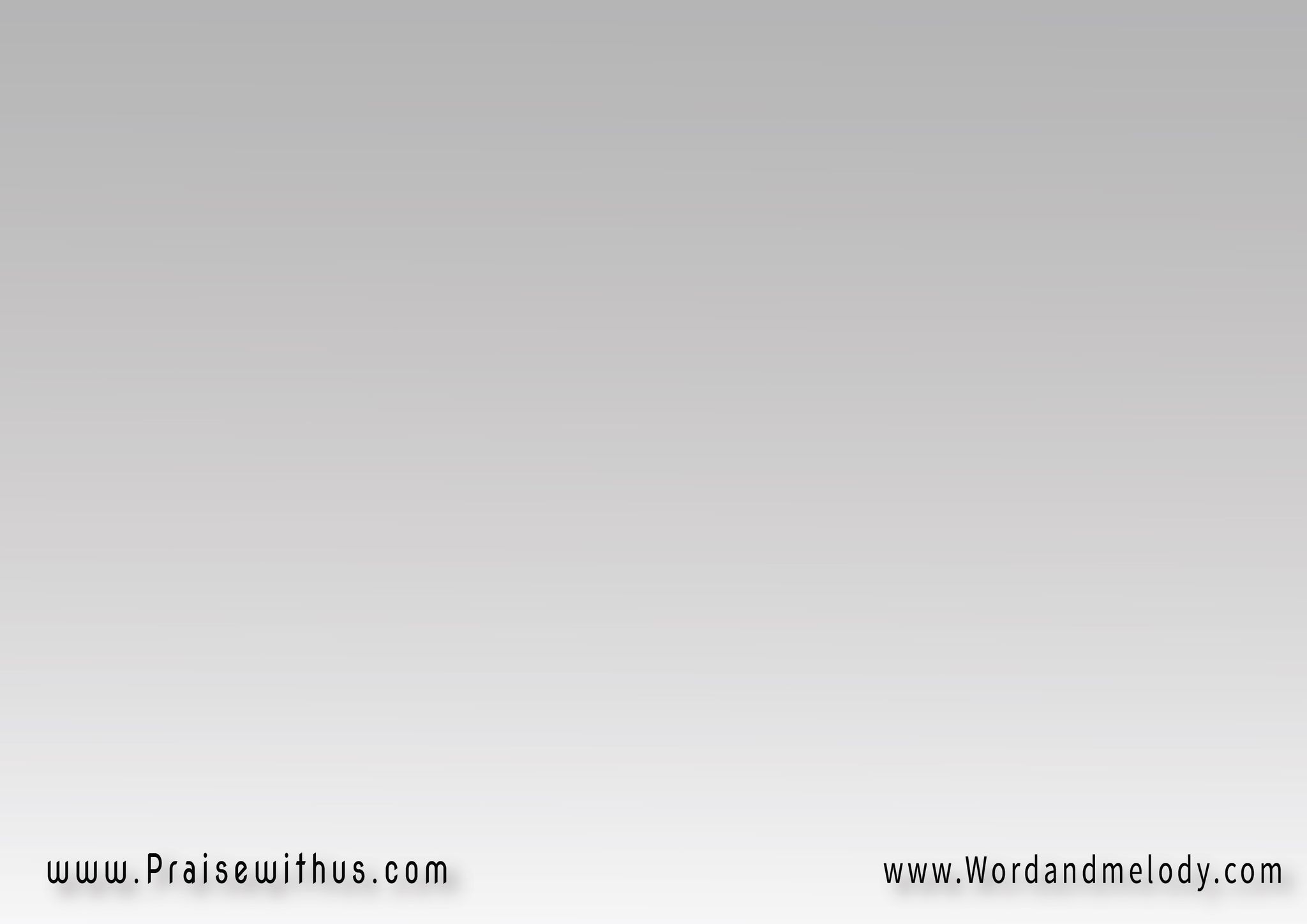 القرار:هَللويا لِلرَّبِّ الإلَه   هَللويا فَدَانا بِدِمَاههَللويا  مَحَا صَكَّنا   (صَـــارَ بِرَّنَــا)2
halleluia llerrabbi elelah halleluia fadana be demahhalleluia maha Sakkana  (Sara berrana)2



Hallelujah to God Who redeemed us with His blood, paid our bill and became our righteousness.
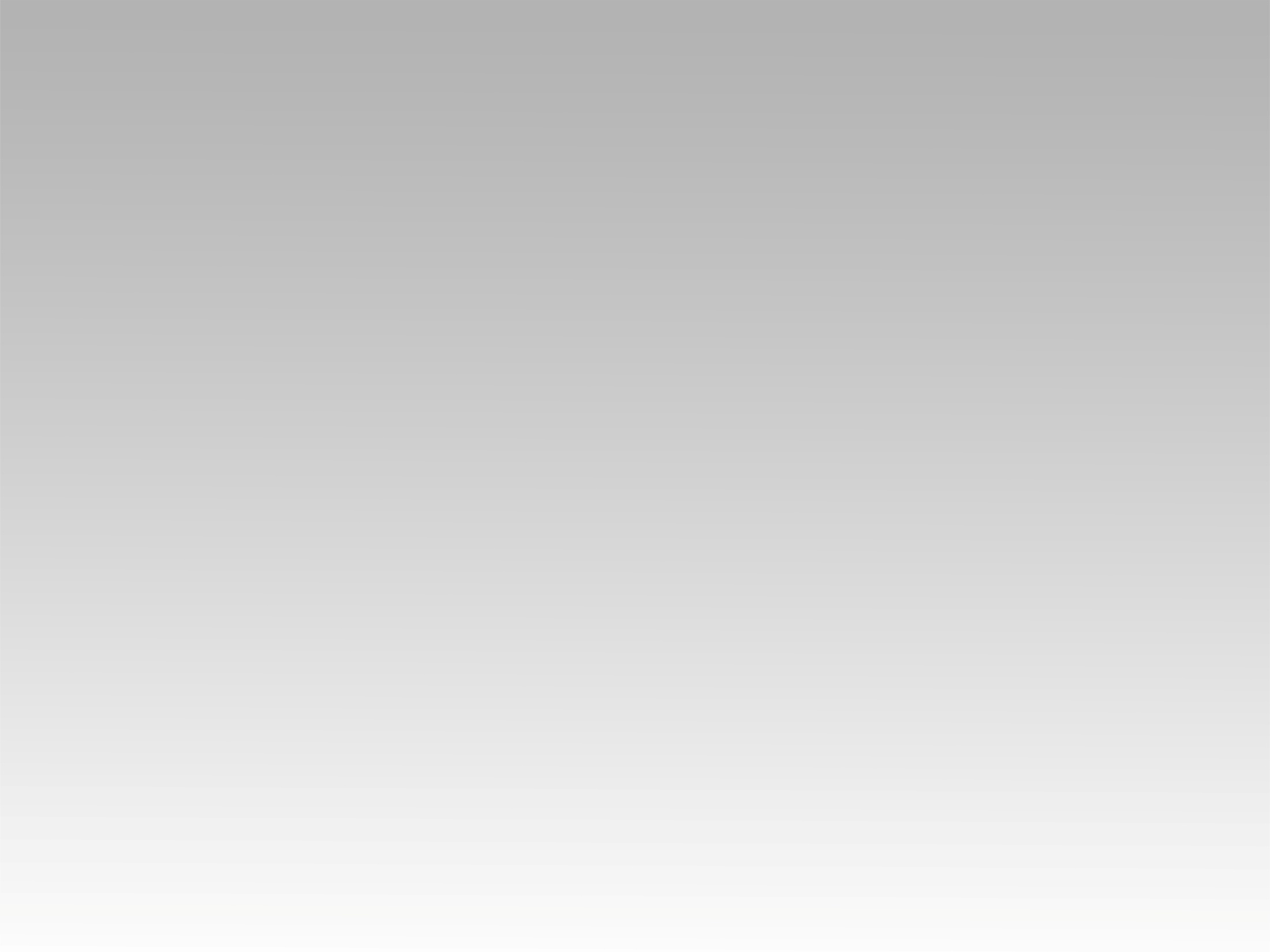 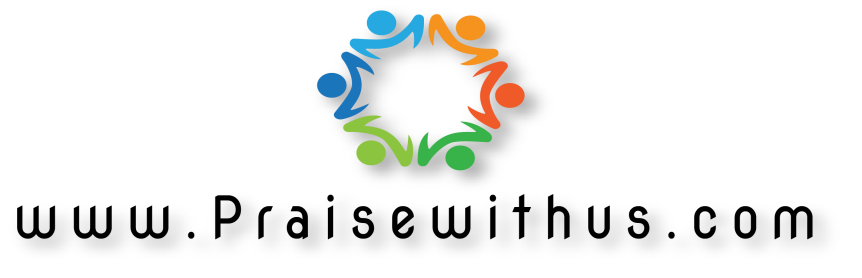